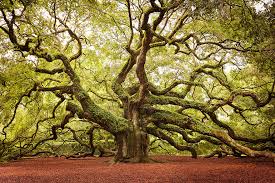 স্বাগতম
শিক্ষক পরিচিতি
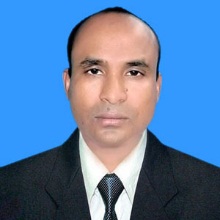 মোঃ মিজানুর রহমান
সহকারি শিক্ষক
চৌধুরাণী বালিকা উচ্চ বিদ্যালয়
পীরগাছা,রংপুর ।
E-mail:  mijansirbd@gmail.com
Mobile : 01715572082
পাঠ পরিচিতি
পাঠ পরিচিতি
শ্রেণি :  ৬ষ্ঠ
      বিষয় : বিজ্ঞান
     অধ্যায়: চতুর্থ   
    উদ্ভিদের বাহ্যিক  বৈশিষ্ট্য
     সময় : ৫০ মিনিট
     তারিখ : ১৯-০১-২০২০ খ্রিঃ
শিখনফল
এই পাঠ শেষে শিক্ষার্থীরা…

 ১। কান্ড কাকে বলে তা বলতে পারবে । 
 2। চিত্রসহ কান্ডের বিভিন্ন অংশ সনাক্ত করতে পারবে ।  
৩। কান্ডের শ্রেণিকরণ করতে পারবে  ।
নিচের ছবিগুলো ভালভাবে লক্ষ্য কর
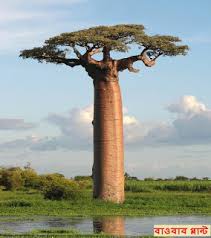 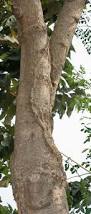 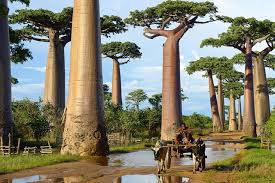 কান্ড
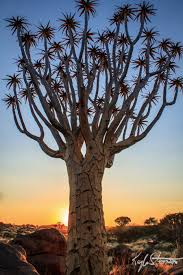 কান্ড
আমাদের আজকের পাঠ
কান্ড
নিচের ছবিগুলো ভালভাবে লক্ষ্য কর
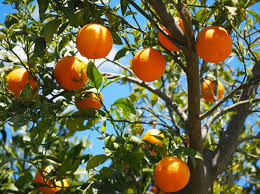 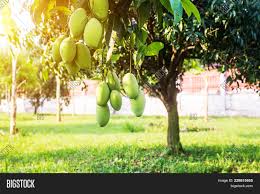 কান্ড
নিচের ছবিগুলো ভালভাবে লক্ষ্য কর
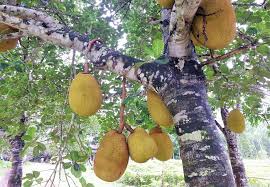 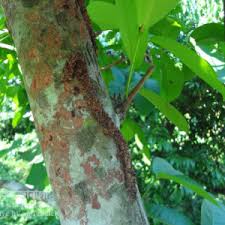 কান্ড
কান্ড কাকে বলে  ?
প্রধান মূলের সাথে লাগান মাটির উপরে  উদ্ভিদের অংশটি কান্ড । কান্ডের গায়ে পর্ব , পর্বমধ্য ও শীর্ষ মুকুল থাকে । পর্ব থেকে পাতা উৎপন্ন হয় । কান্ড পাতা ও শাখা প্রশাখার ভার বহন করে ।
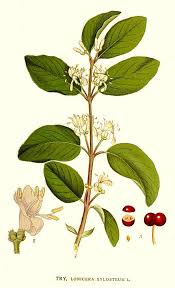 চিত্রটি ভালোভাবে লক্ষ্য কর
অগ্রমুকুল
পাতা
পর্ব
পর্ব মধ্য
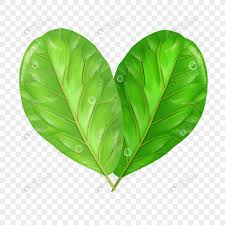 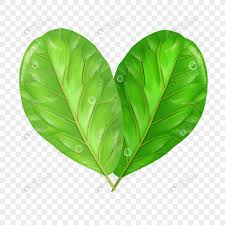 কাক্ষিক মুকুল
একটি শাখা কান্ড
কান্ডের শ্রেণিকরণ
কান্ড
দুর্বল কান্ড
সবল কান্ড
শাখাম্বিত কান্ড
অশাখা কান্ড
আরোহিণী
ট্রইলার বা শয়ন
লতানো কান্ড
মঠ আকৃতির
গম্বুজ আকৃতির
তৃণ কান্ড
নিচের ছবিগুলো ভালভাবে লক্ষ্য কর
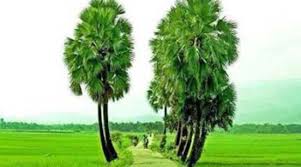 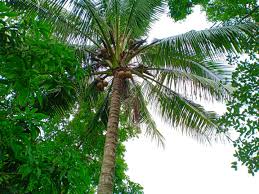 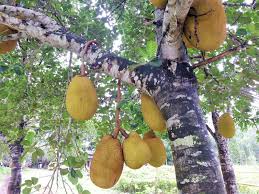 সবল কান্ড
কি ধরনের কান্ড ?
সবল কান্ড
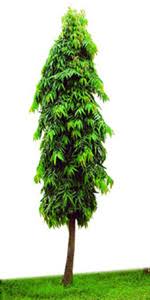 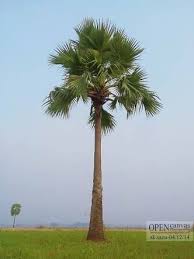 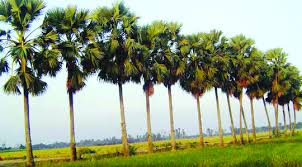 মঠ আকৃতি
অশাখা কান্ড
সবল কান্ড
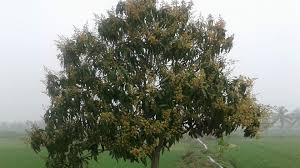 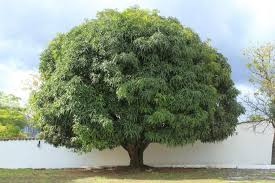 শাখাম্বিত কান্ড
গম্বুজ আকৃতি
সবল কান্ড
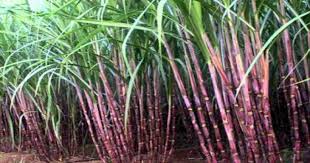 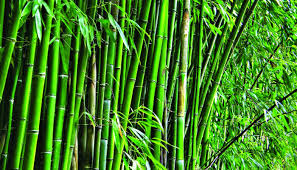 তৃণ কান্ড
দুর্বল কান্ড
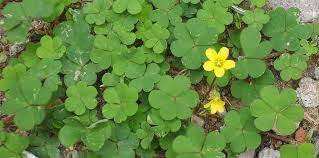 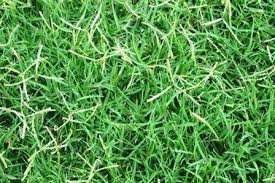 ক্রিপার বা লতানো কান্ড
দুর্বল কান্ড
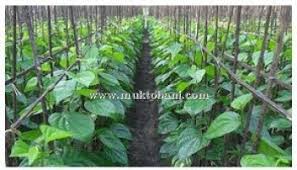 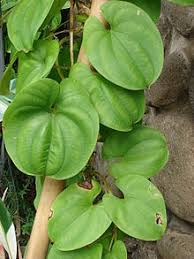 আরোহিণী কান্ড
দুর্বল কান্ড
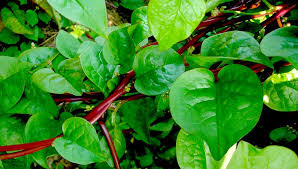 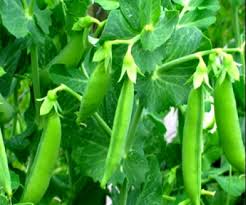 ট্রেইলর বা শয়ান কান্ড
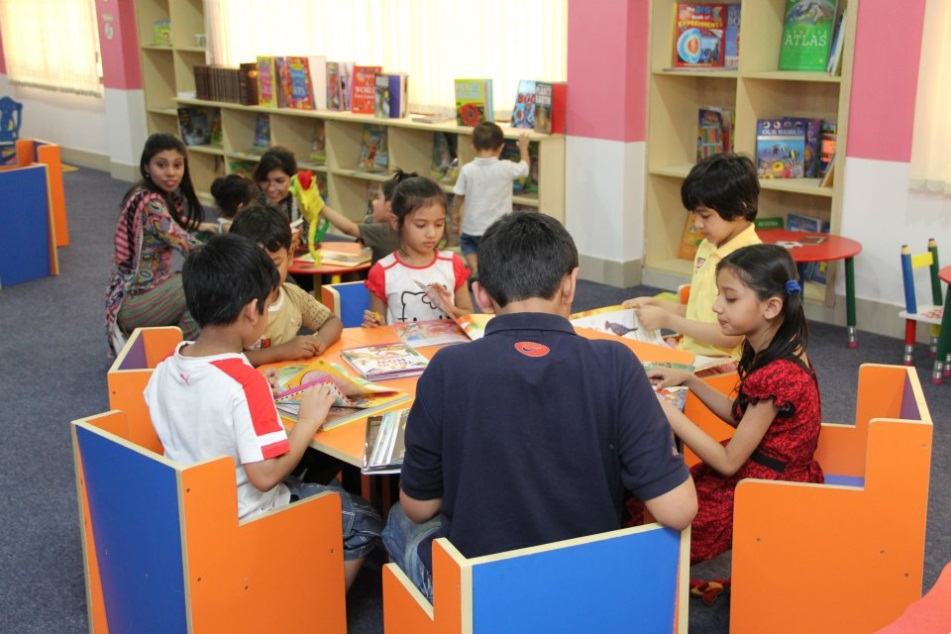 দলীয় কাজ
কান্ডের শ্রেণিকরণ কর ।
মূল্যায়ন
১। কান্ড কাকে বলে ?  
 2। চিত্রসহ কান্ডের বিভিন্ন অংশ সনাক্ত কর।  
৩। কান্ডের শ্রেণিকরণ কর ।
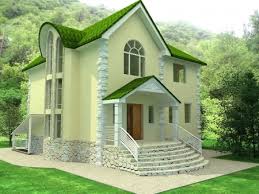 বাড়ির কাজ
চিত্রসহ কান্ডের বিভিন্ন অংশ সনাক্ত করে বর্ণনা লিখে নিয়ে  আসবে ।
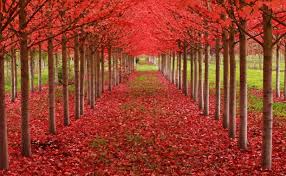 ধন্যবাদ